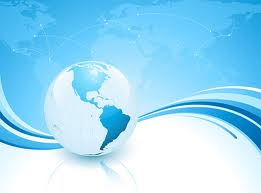 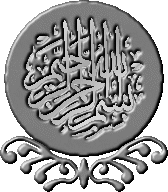 واقع المقاولاتية في الجزائر
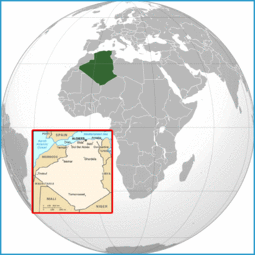 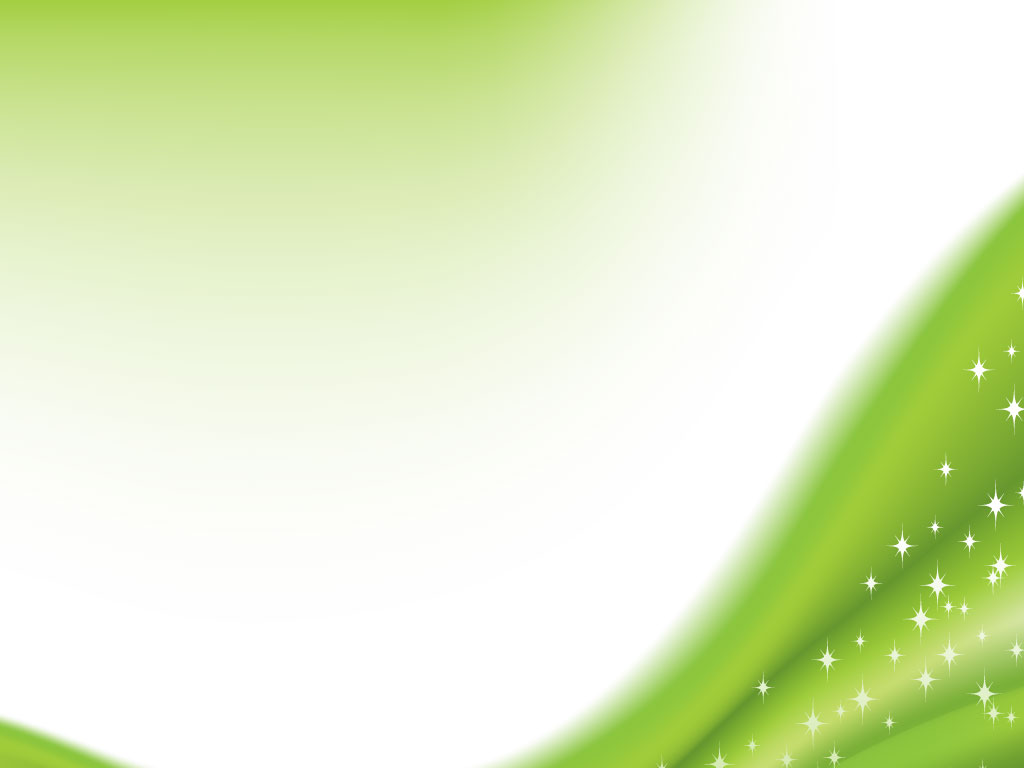 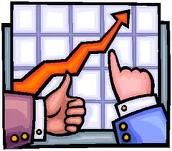 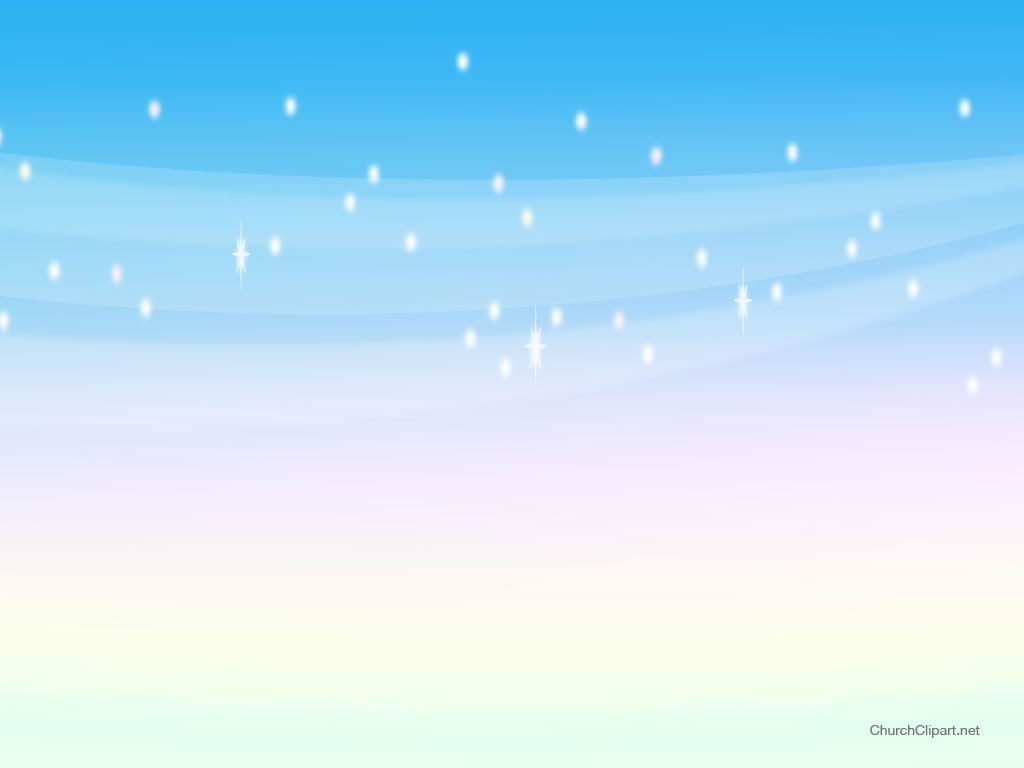 الأرضية القانونية
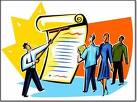 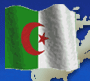 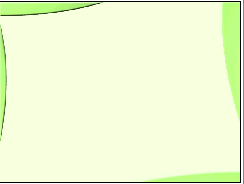 تطور تعداد المؤسسات الصغيرة و المتوسطة حسب شكلها القانوني في الفترة 2012-2019
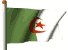 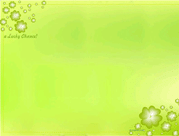 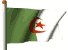 التوزيع الجغرافي للمؤسسات الصغيرة والمتوسطة لسنة 2018
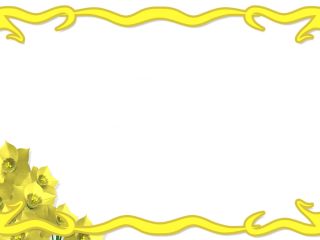 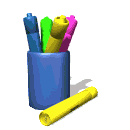 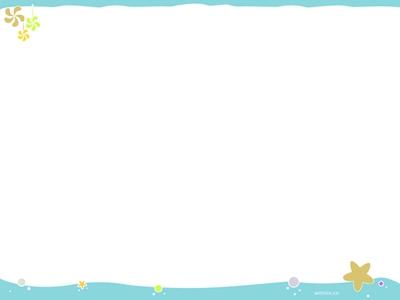 توزع المؤسسات ص وم على القطاعات في الفترة الممتدة بين 2010 و 2016
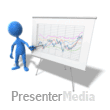 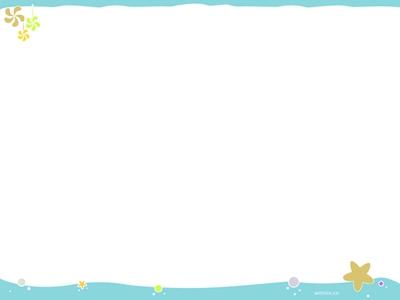 تطور وتيرة التشغيل في المؤسسات الصغيرة والمتوسطة حسب شكلها القانوني للسنوات 2010- 2016
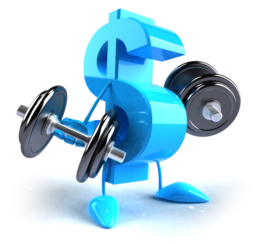 أعمدة بيانية لمساهمة كل من القطاع العام والخاص في الناتج المحلي الخام للسنوات 2014-2019
أثبتت نتائج تطور دور المؤسسات الصغيرة والمتوسطة في خلق القيمة المضافة هي الأخرى الدور المتنامي للقطاع الخاص في ها المجال على حساب القطاع العام غير أن هناك تذبذب في هذه المساهمة فبعدما كانت تتم بوتيرة متساوية على مدى السنوات 2010 – 2013 ؛ عرفت سنة 2014 تغيرا لتعود مساهمة القطاع العام الى التوجه الى الارتفاع وتتوجه مساهمة القطاع الخاص الى الانخفاض مع ذلك يبقى القطاع الخاص الأكثر مساهمة وقد تعود هذه الطفرة  الى تراجع الاستثمار الخاص بعد تراجع التمويل من أجهزة الدعم أو فشل بعض المشروعات الخاصة التي سبق تمويلها.
تبقى ضعيفة ويعود ذلك إلى عدة أسباب أهمها :
أن غالبية المؤسسات الصغيرة والمتوسطة لا تدرج التصدير ضمن أهدافها، بل تكتفي بفرض وجودها في الأسواق المحلية؛  
عدم فعالية الهيئات الإقتصادية والحواجز البيروقراطية تعيق وتكبح كل المبادرات التي تقوم بها المؤسسات الصغيرة والمتوسطة من أجل تصدير منتجاتها، حيث أنها لا تملك الإمكانيات لمواجهتها؛
عدم توفر المعلومات على الأسواق الأجنبية لدى المتعاملين الوطنيين، فمن خلال الإحصائيات نجد هناك تذبذب في قيمة الصادرات خارج المحروقات، وذلك نظرا لعدم وجود هيئات متخصصة تقوم بتجميع المعلومات ونشرها؛
عدم التحضير الجيد ومتابعة المشاركة الجزائرية في المعارض الإقتصادية الدولية مما يجعل المنتوج الجزائري غير معروف في الأسواق الأجنبية؛
عدم توفر الخبرة الكافية لدى هذه المؤسسات لممارسة نشاط تصديري مما يؤثر سلبا على استمراريتها في تصدير منتجاتها؛
كما أن التحرير المفاجىء للتجارة الخارجية والتدفق الفوضوي للسلع دون أية مراقبة اثر كثيرا على المؤسسات الصغيرة والمتوسطة التي تعتبر في بداية نشاطها وفي طور تطوير منتجاتها ولم تصل بعد إلى المستوى اللازم لمنافسة المنتجات الأجنبية.
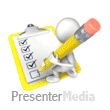